Robimy śnieg
Grupa Rybki
Chcąc przywołać zimę, postanowiliśmy zrobić sztuczny śnieg.
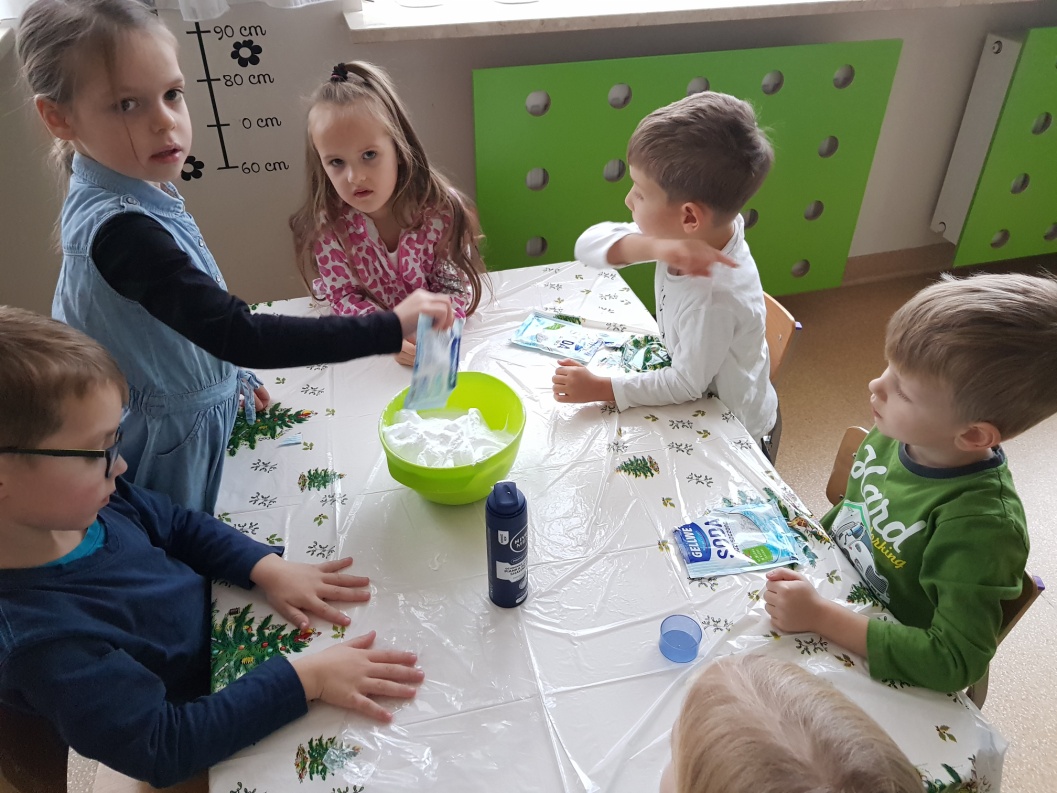 Gdy już nam się udało, lepiliśmy z niego jak z prawdziwego śniegu.
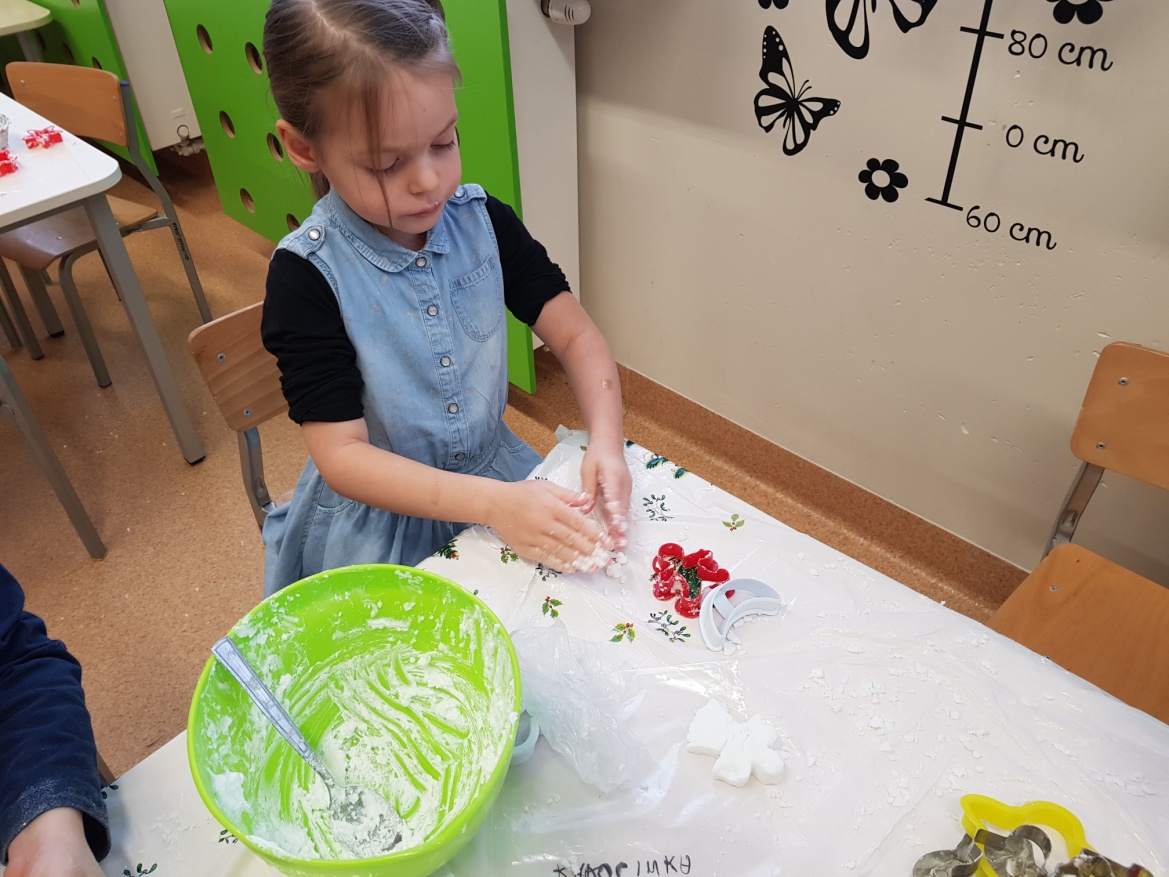